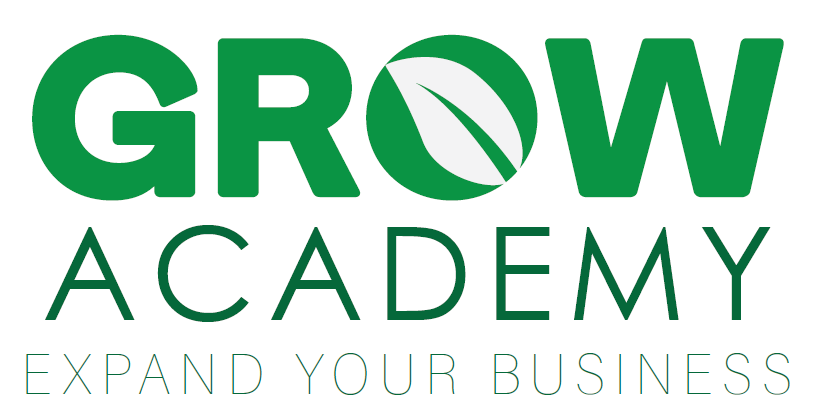 Set Your Sites
Retail Space vs. Online Stores
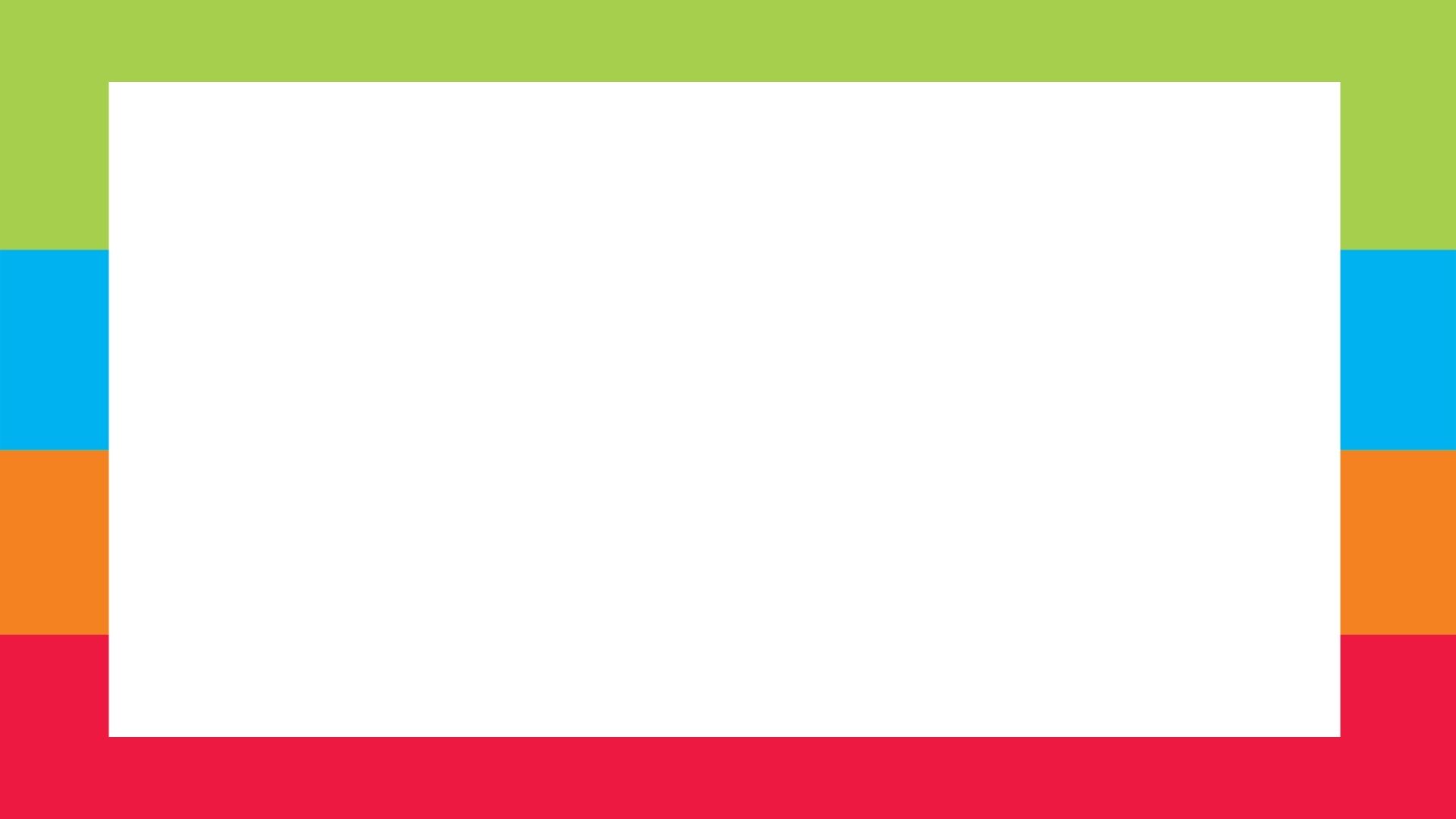 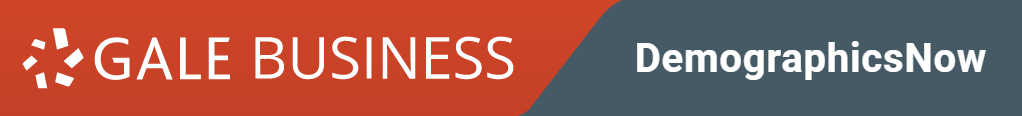 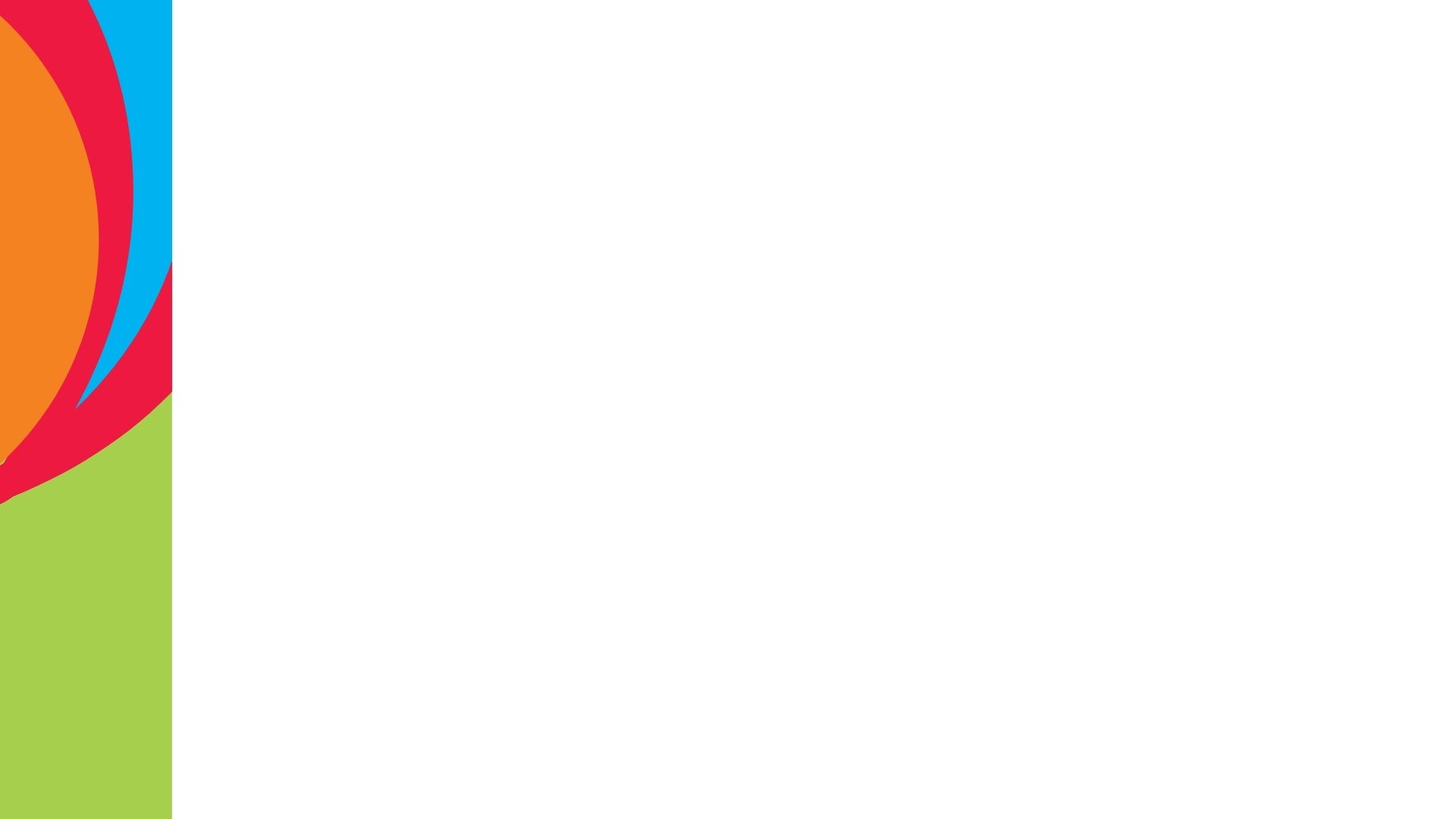 Create Heat Maps to Find Saturated Markets
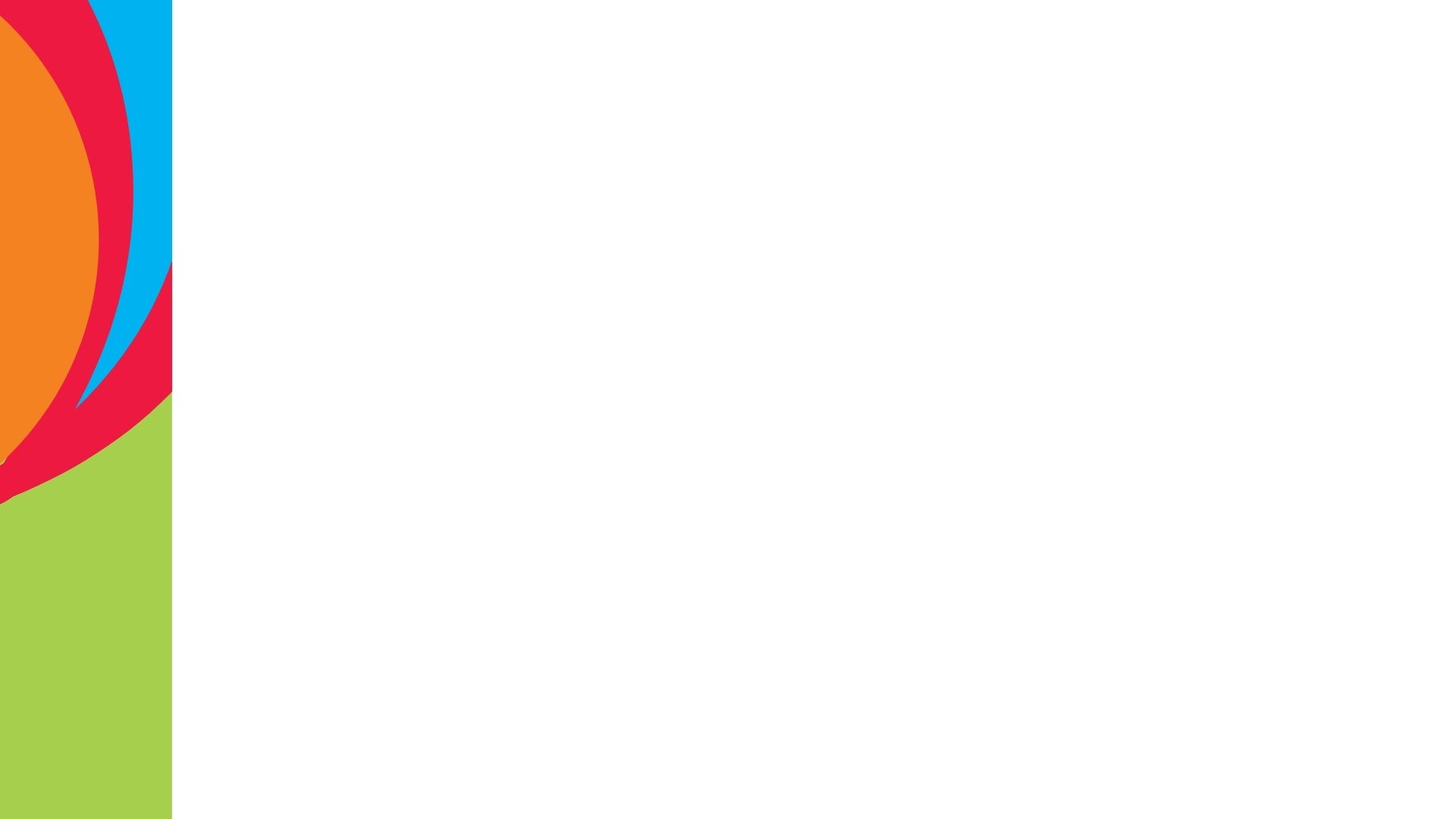 Find Spending Trends in Your Neighborhood
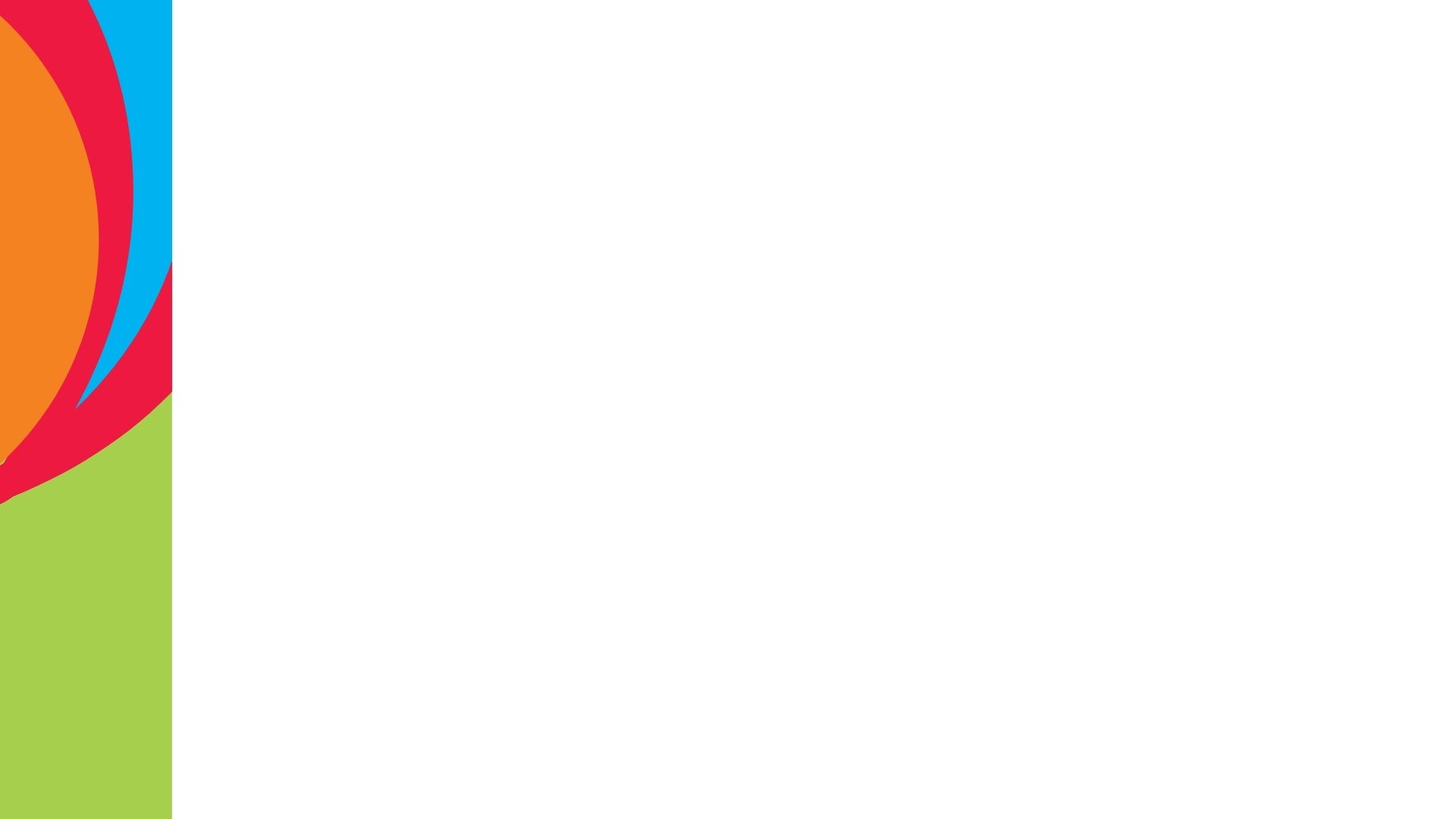 Size your Market and Map demand for your area
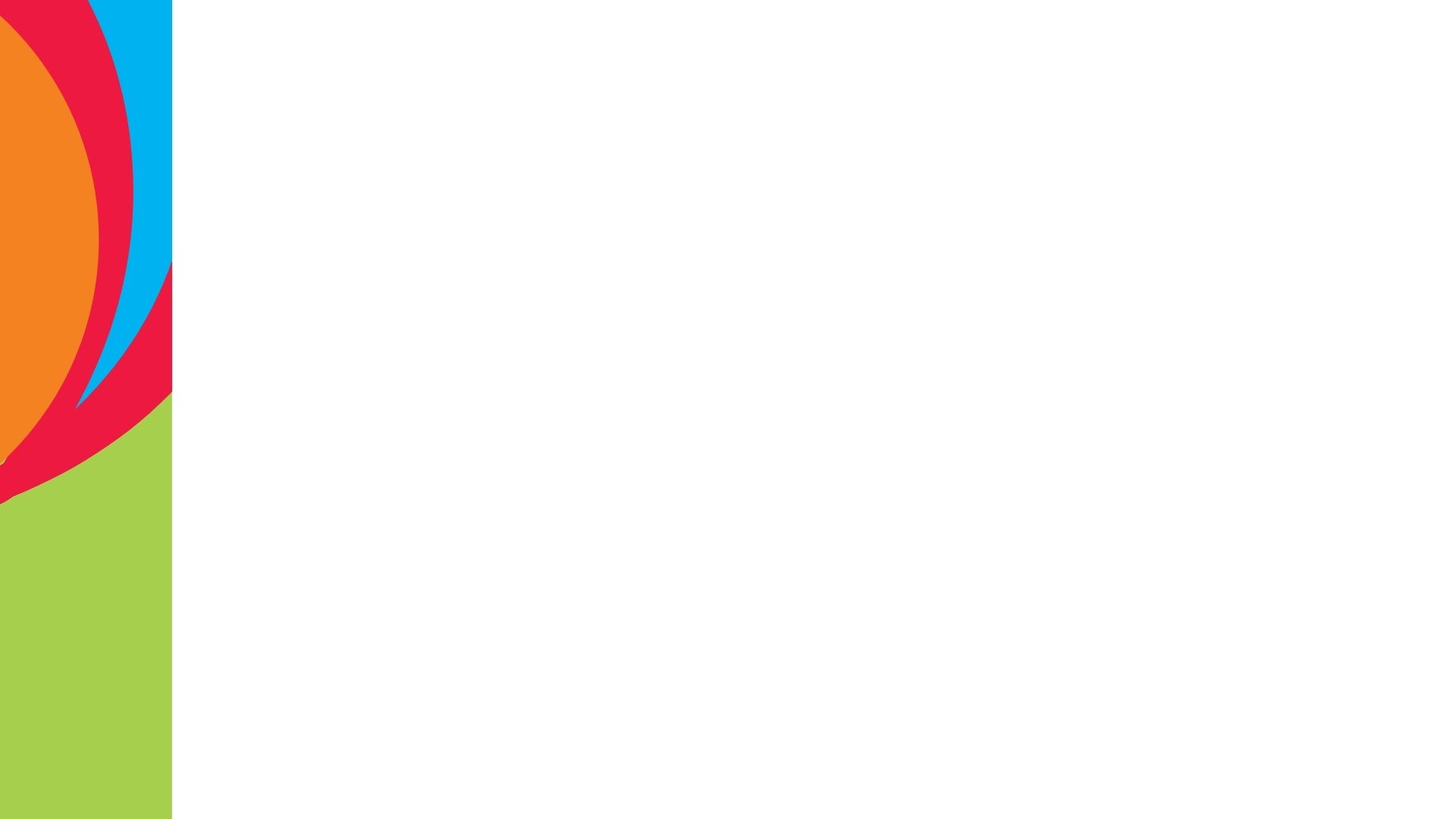 Analyze specific locations by address
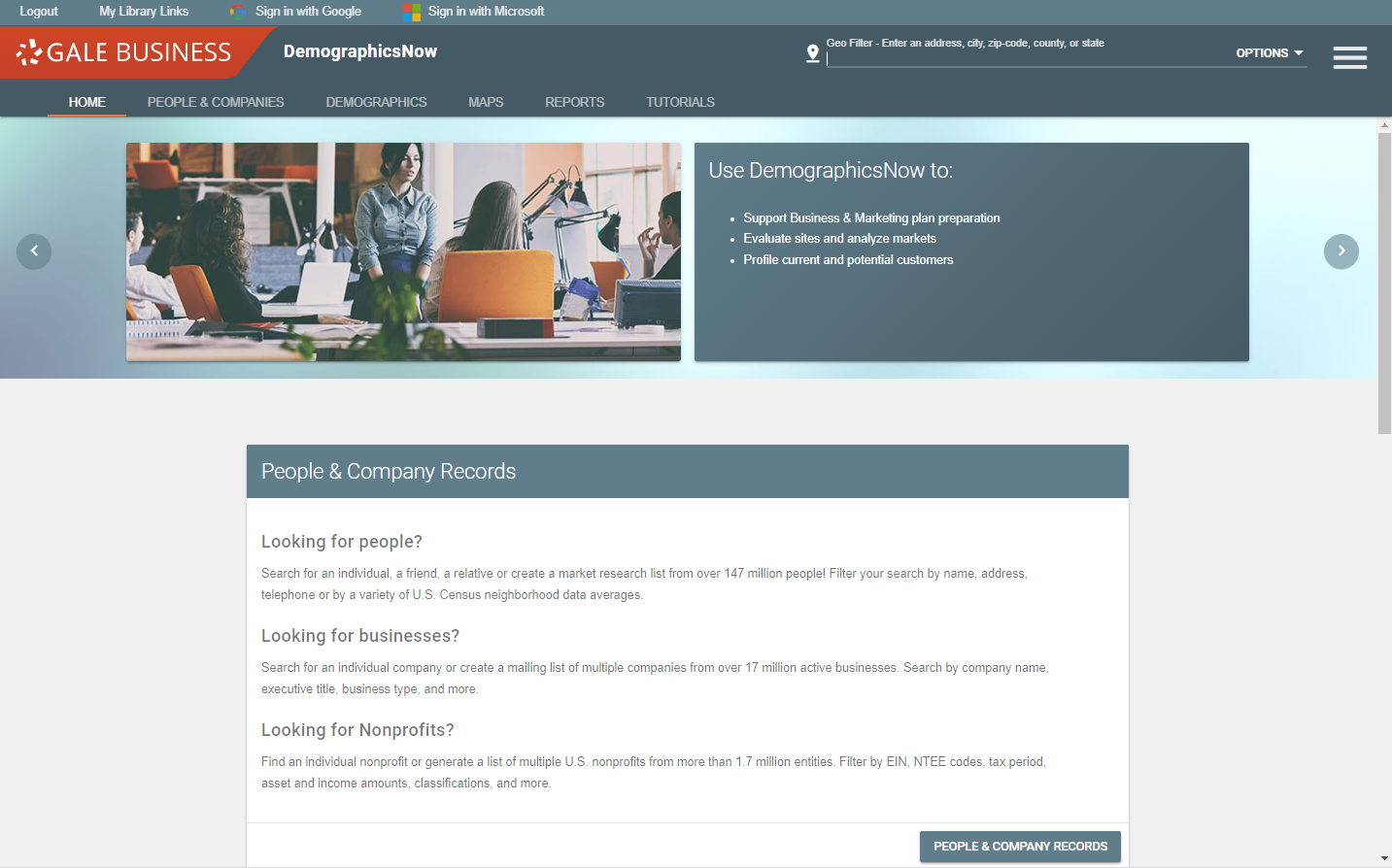 Step 1:
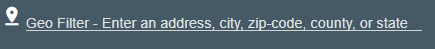 Step 2:
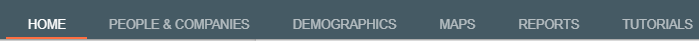 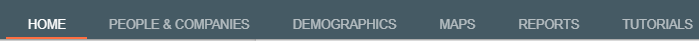 Find an individual
Create a market research list
Search by name, address, or Census data
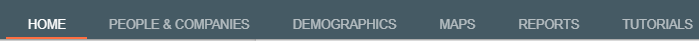 Compare statistics from multiple geographies
Summarize information on geographic information
Rank multiple geographies
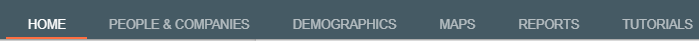 Create heat maps
Add layers to the map based in demographic variables
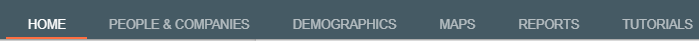 Assess Market Risk
Business Site Prospector
Compare Local Markets
Market Demand Map
Size Your Market
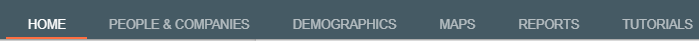 Learn more about how to use this tool straight from the product developer
Assessing Market Risk
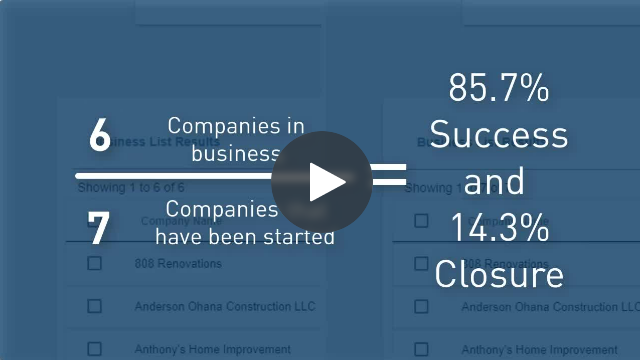 Choosing a Business Location
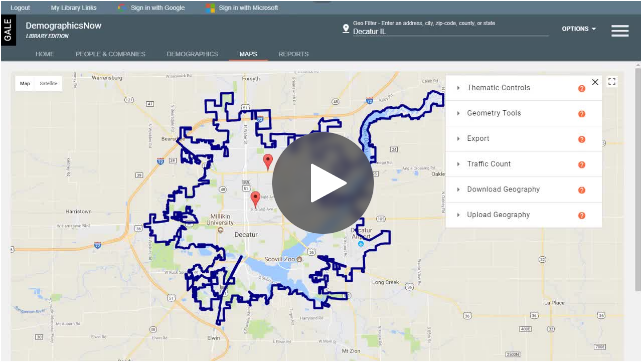 Use the database:
Let’s 
Go!
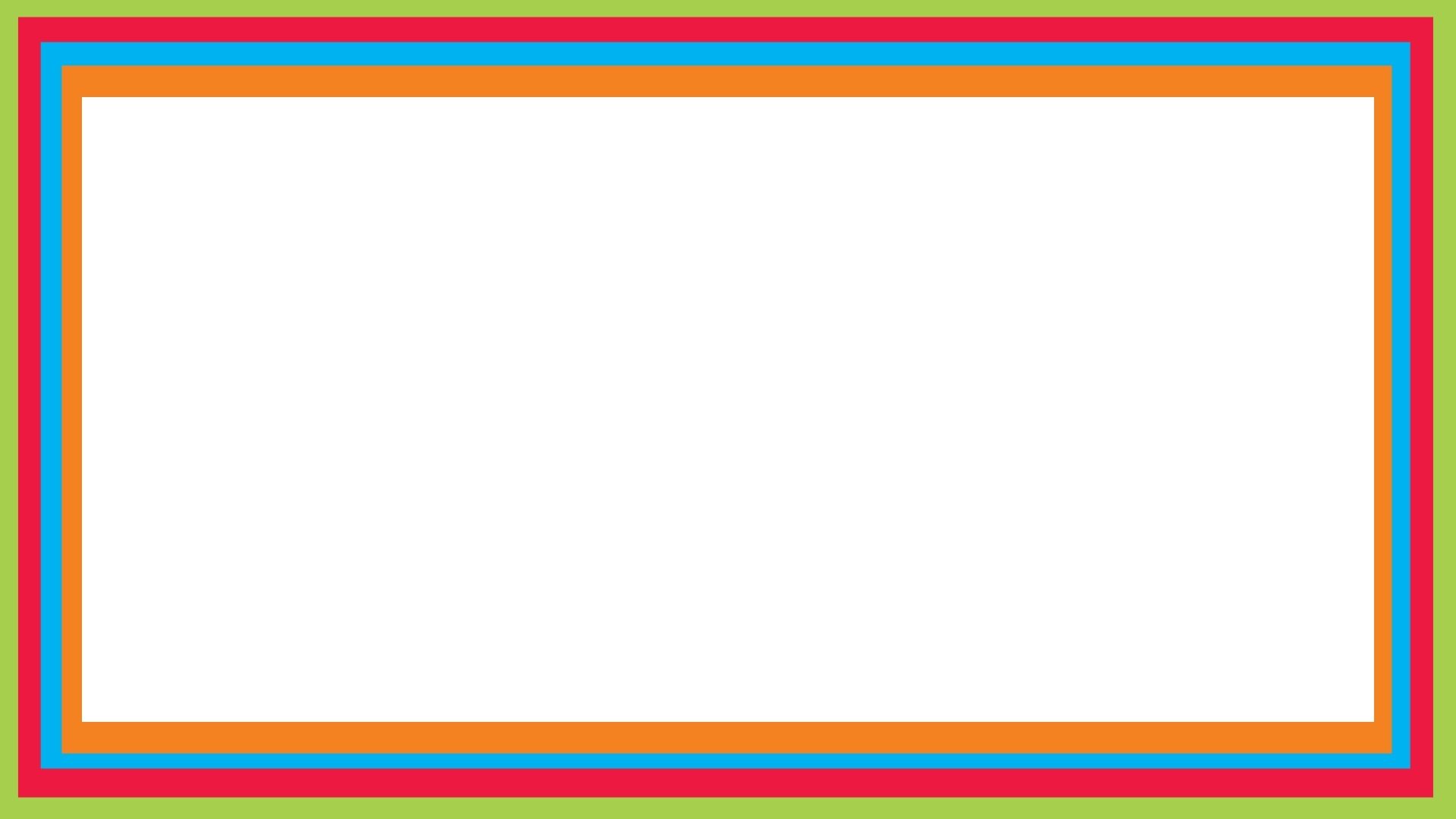 Questions?
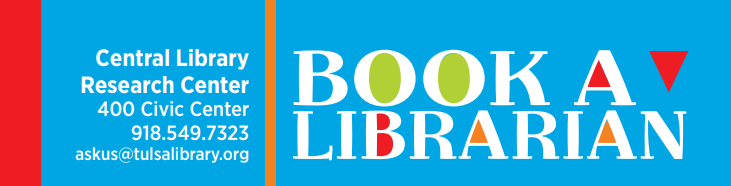 AskUs
918-549-7323
askus@tulsalibrary.org
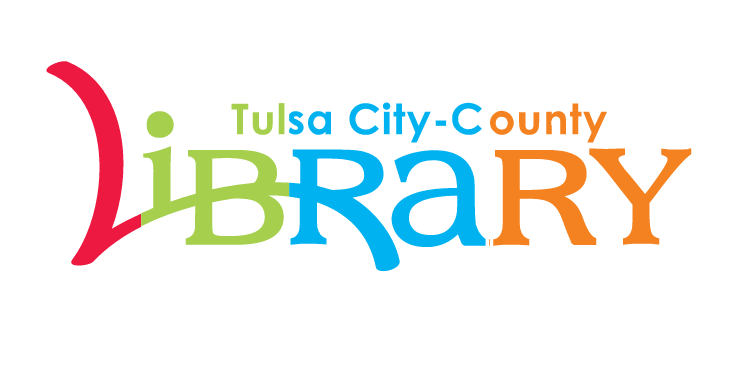 Heather.Lozano@tulsalibrary.org
918-549-7429
wizard@tulsalibrary.org 
918-549-7431
AskUs 
918-549-7323
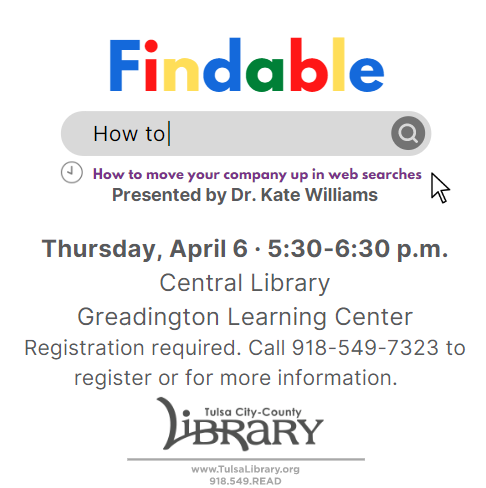 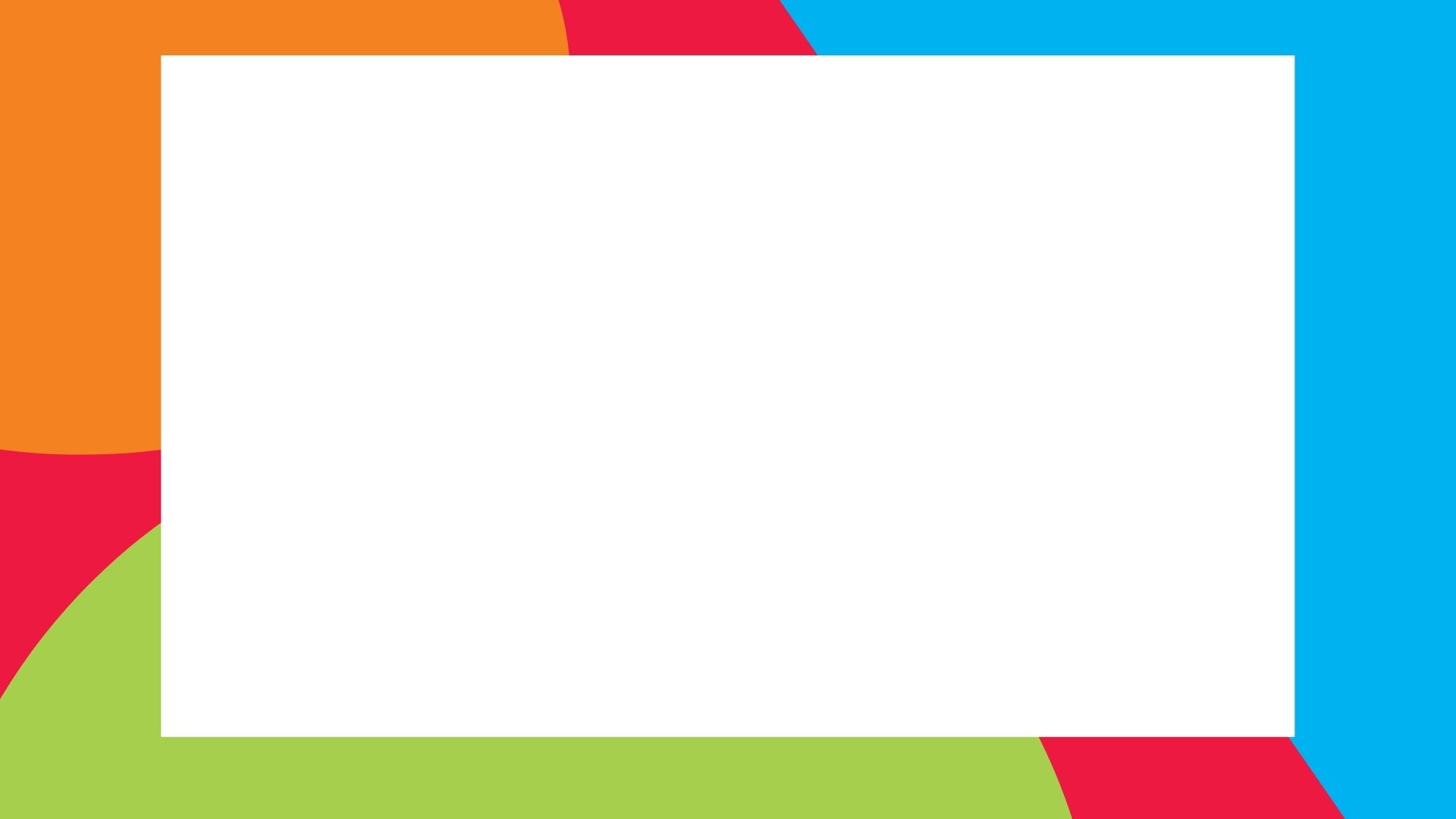